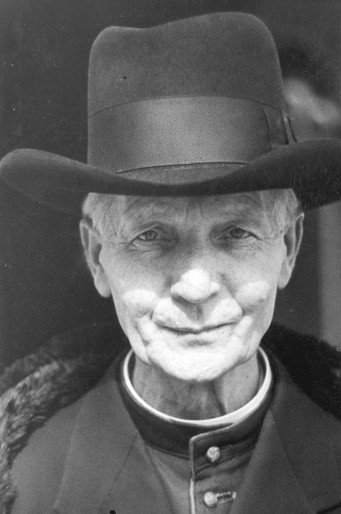 Andrej Hlinka
Adam Vida 3.D
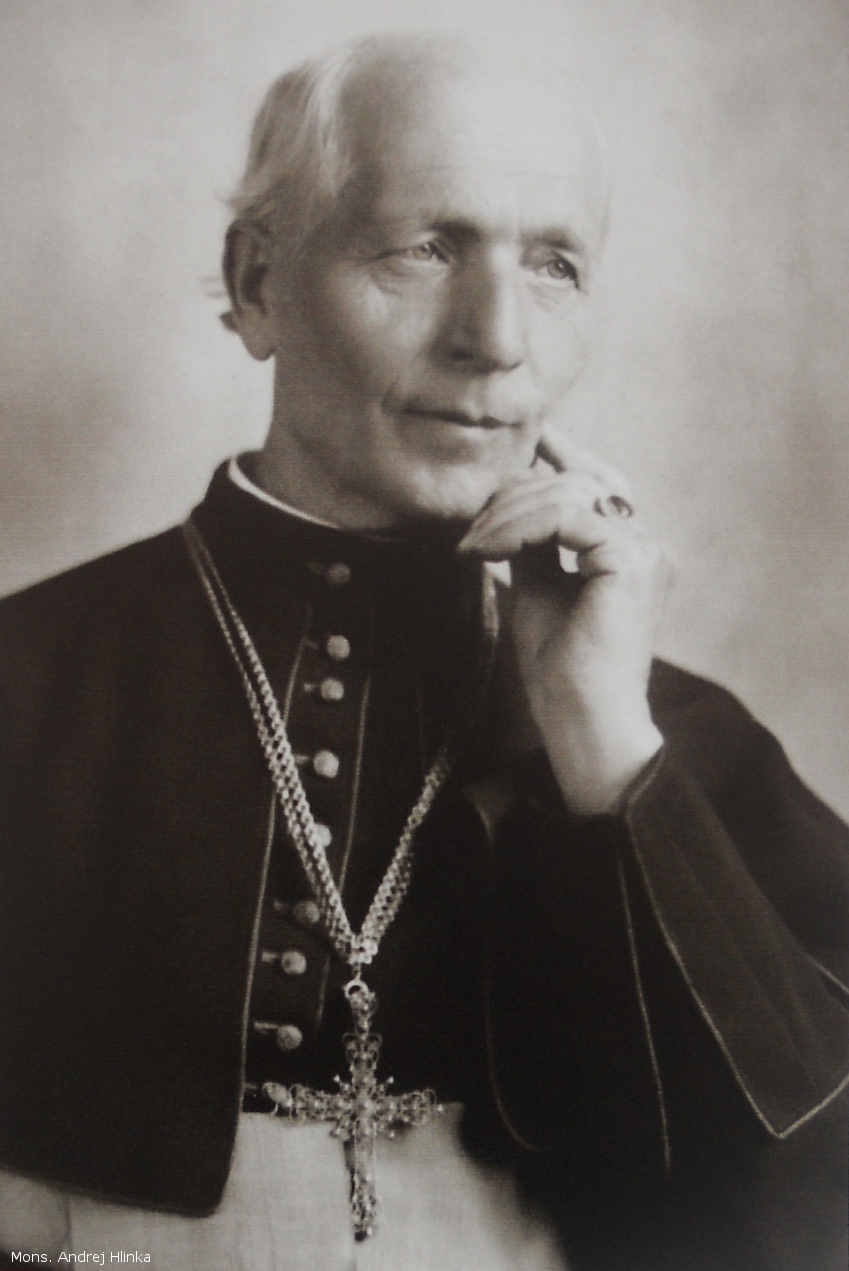 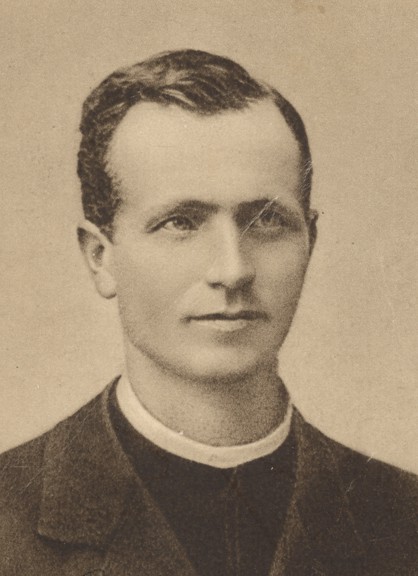 Černovská Tragédia27.10.1907
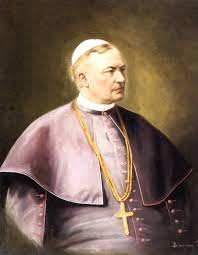 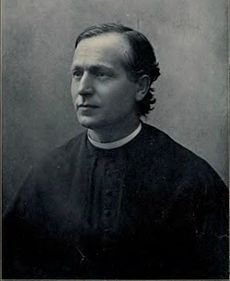 Alexander Párvy 
   Spišský biskup
Citát Andreja hlinku:
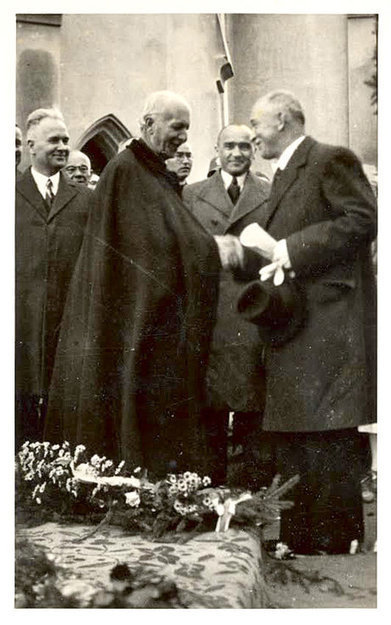 ,,Tisícročné manželstvo s Maďarmi sa nevydarilo, musíme sa rozísť.
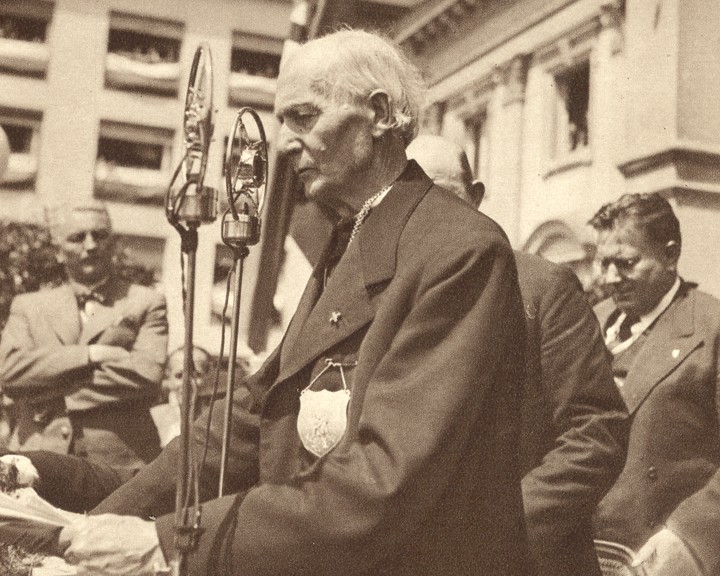